Statistical Considerations in Planning and Conduct of Dose Optimization Trials
Ying Yuan, PhD
Bettyann Asche Murray Distinguished Professor
The University of Texas MD Anderson Cancer Center
Project Optimus
In 2022, FDA OCE initiated Project Optimus “to reform the dose optimization and dose selection paradigm in oncology drug development.”
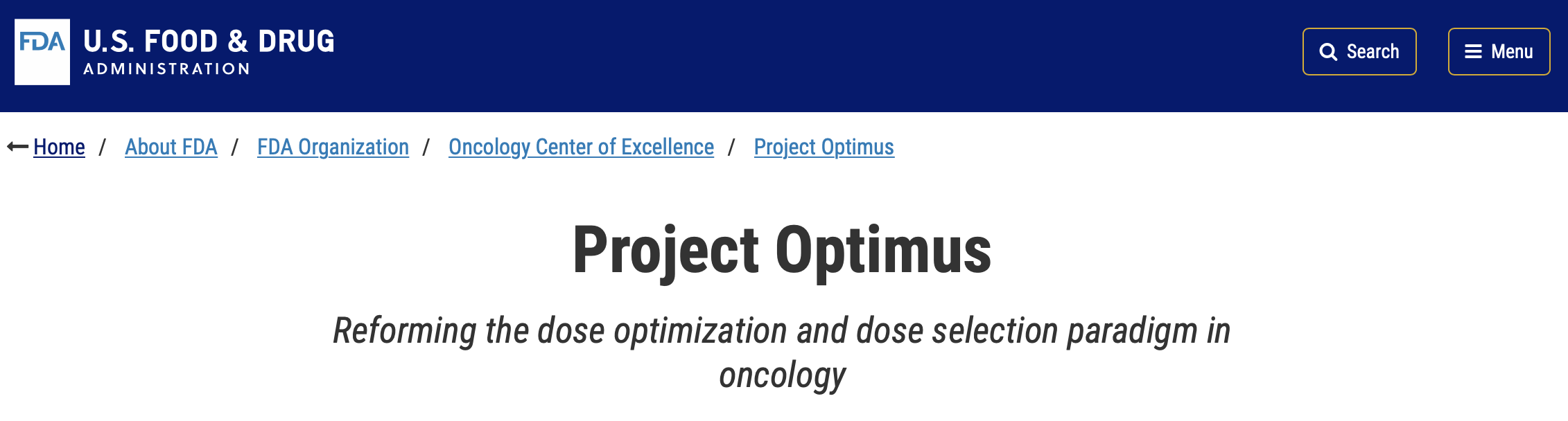 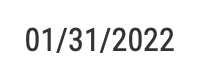 Paradigm shifting from MTD to OBD
Cytotoxic Chemotherapy
Targeted Therapies
Narrow Therapeutic Index
Wide Therapeutic Index
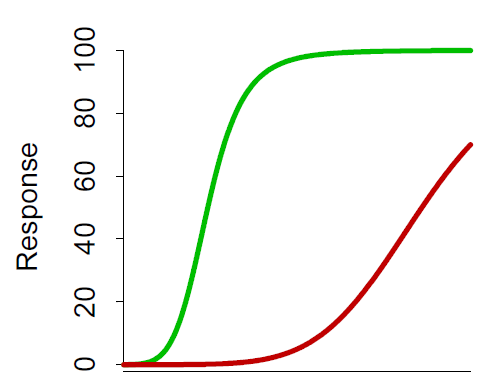 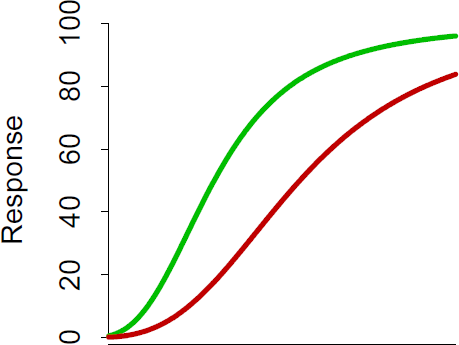 Efficacy

Toxicity
Efficacy Toxicity
Toxic
Toxic
Dose
MTD ≈ OBD
Dose
OBD    MTD
Safety alone will not inform optimal RP2D
MTD-based dose finding is often appropriate
MTD: maximum tolerated dose.        OBD: optimal biological dose
MTD vs. OBD
MTD
Optimal biological dose (OBD)
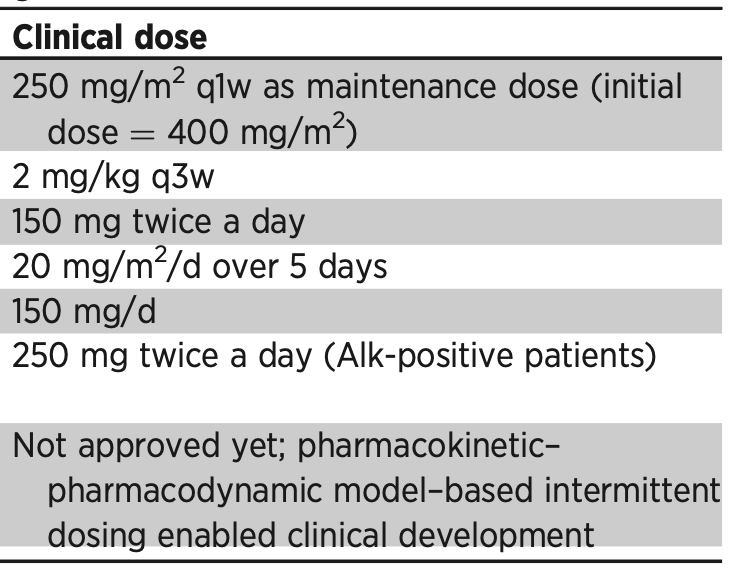 *
*Up to 500 mg/m2
Sachs, et al., (2015) Clin Cancer Res; 22(6) 1-7
Design strategies to find OBD
(A) Efficacy-integrated dose-finding strategy
Incorporate efficacy to guide dose escalation
Conventional designs guide dose escalation solely based on toxicity
Continuously update the estimate of the desirability (i.e., risk-benefit trade-off) of each dose to guide dose escalation
4
Dose Level
3
2
1
Accrual
Design strategies to find OBD
(B) Two-stage dose-finding strategy
based on toxicity
(A) Efficacy-integrated dose-finding strategy
Risk-benefit trade-off
MTD vs. OBD
Revise the example: 
      Pr(toxicity)  = (0.08, 0.12, 0.30, 0.45, 0.55)
      Pr(efficacy) = (0.30, 0.50, 0.51, 0.51, 0.52)

      Desirability = (54.8, 65.2, 58.6, 52.6, 49.2)
MTD
Dose d = 2 is the OBD
Advantages of utility approach
Advantages of utility approach
Advantages of utility approach
Scalable: more than two levels for each endpoint, and more than two endpoints (Liu et al., 2018)
Efficacy-integrated dose finding
Collect efficacy and toxicity data
Treat the first cohort at the starting dose
Treat the next cohort of patients at the recommended dose
Update the estimate of desirability for each dose based on interim data
Model-based approach
Model-assisted approach
Determine dose escalation/de-escalation based on the estimated desirability
Model-based approach
Assume a statistical model describing dose-toxicity and dose-efficacy relationships
Often complicated
Examples: EffTox (Thall and Cook, 2004), Late-onset EffTox (Lo-EffTox, Jin et al., 2014)
Pros: accounts for risk-benefit tradeoff, highly flexible
Cons: complicated to implement, requires real-time model estimation, subject to the influence of model misspecification
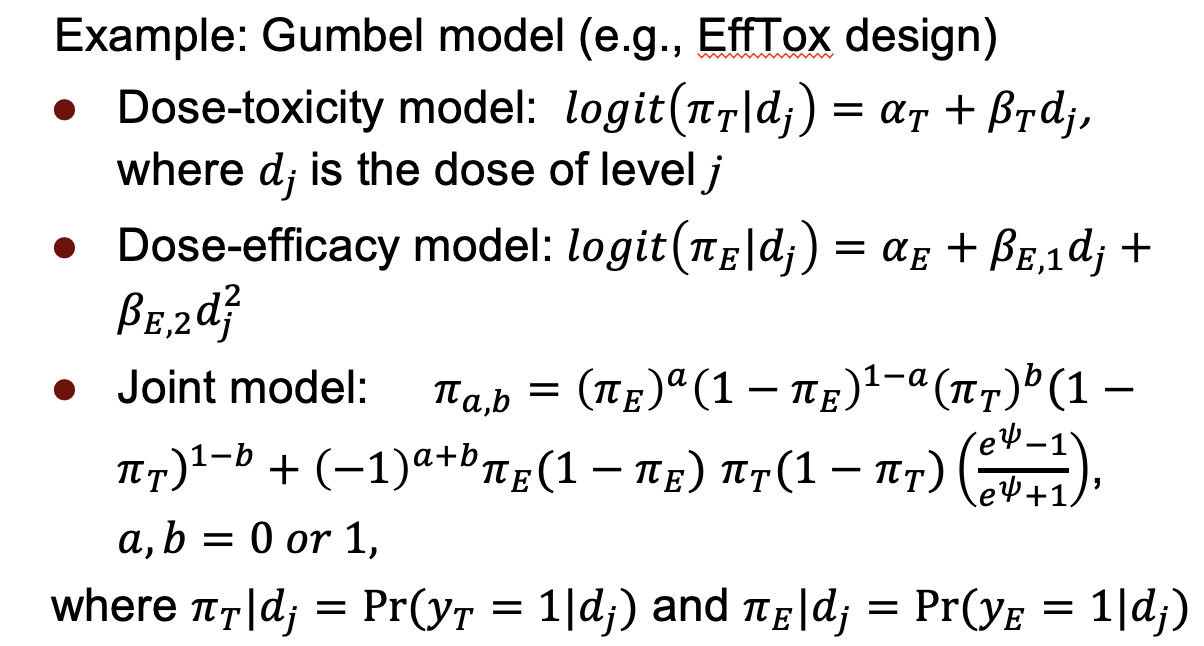 Trial examples
Dose optimization trials based on the Lo-EffTox design (Jin et al., 2014)
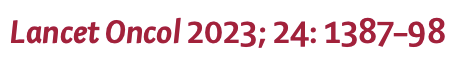 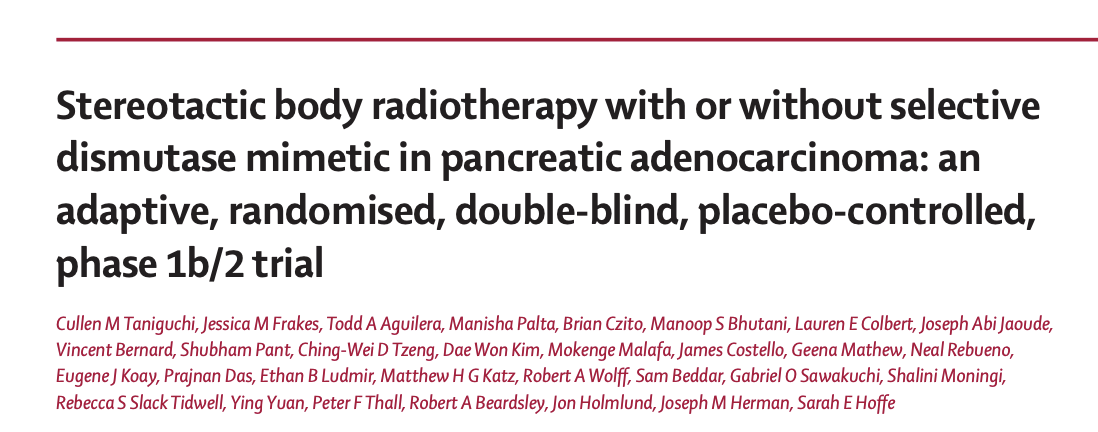 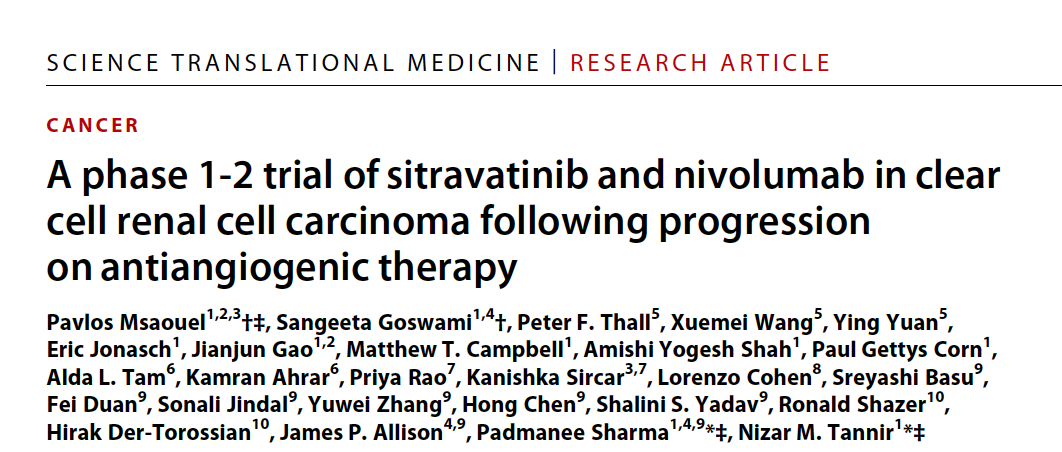 Jin IH, Liu S, Thall PF, Yuan Y. Using Data Augmentation to Facilitate Conduct of Phase I-II Clinical Trials with Delayed 
Outcomes. J Am Stat Assoc. 2014;109(506):525-536.
A pancreatic cancer trial
LO-EffTox design
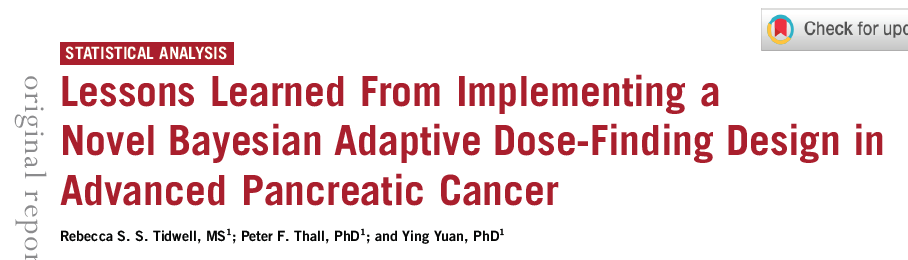 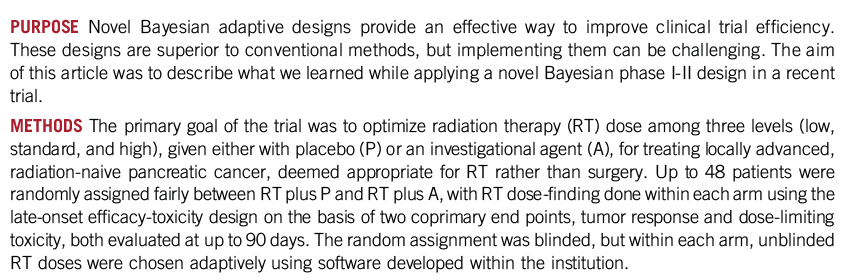 17
Tidwell RSS, Thall PF, Yuan Y. (2021) JCO Precis Oncol. 1719-1726. doi: 10.1200/PO.21.00212.
Model-assisted approach: BOIN12
Compute the DLT rate 
at current dose j
Count the number of 
patients at dose  j
* RDS: rank-based desirability score, see next page
Lin R, Zhou Y, Yan F, et al. BOIN12: Bayesian optimal interval phase I/II trial design for utility-based dose finding in immunotherapy and targeted therapies. JCO Precis Oncol 2020; 16: 1392–1402.
Rank-based desirability score (RDS)
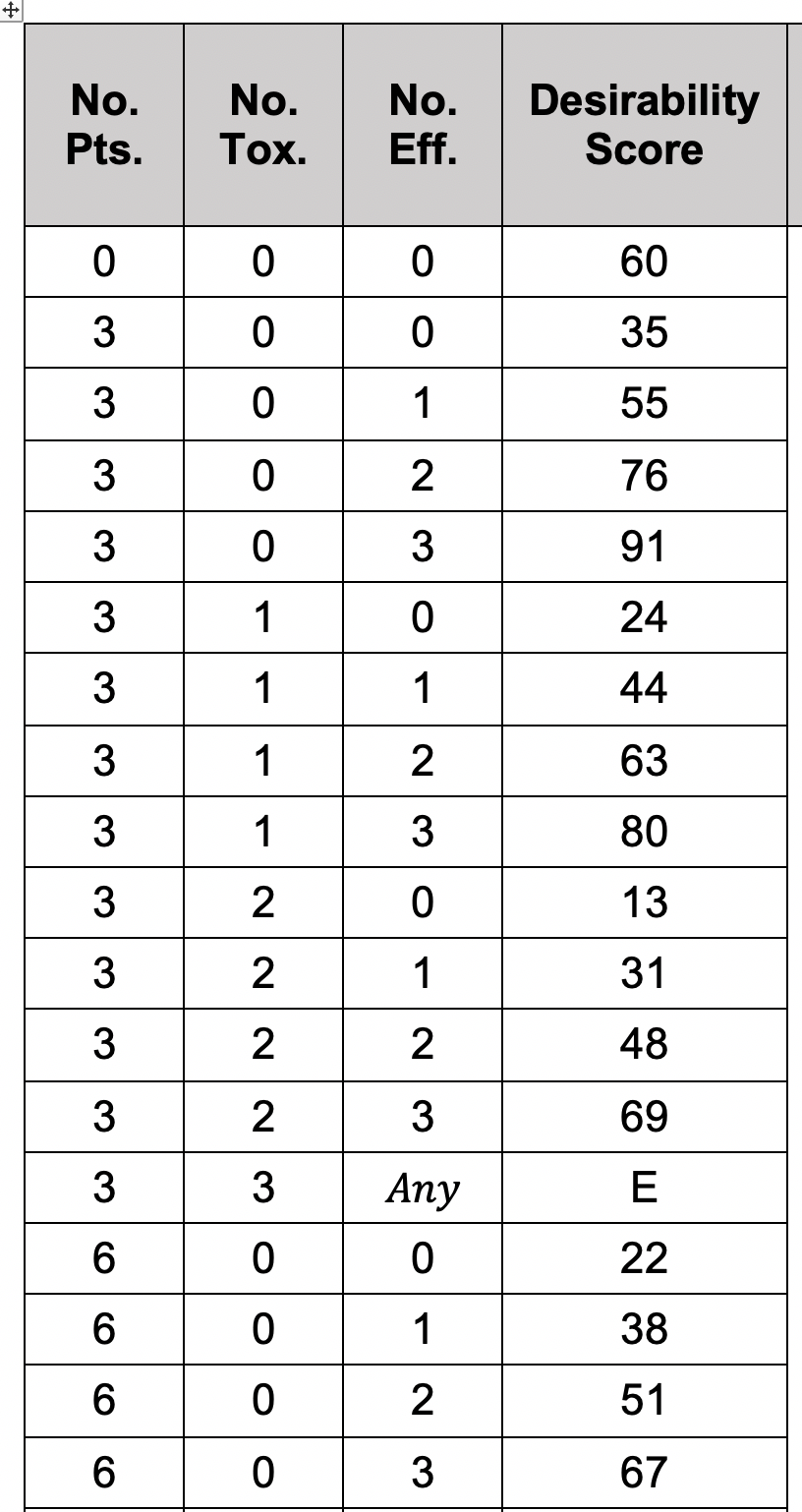 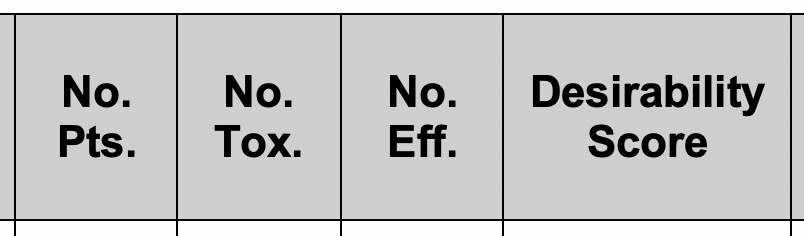 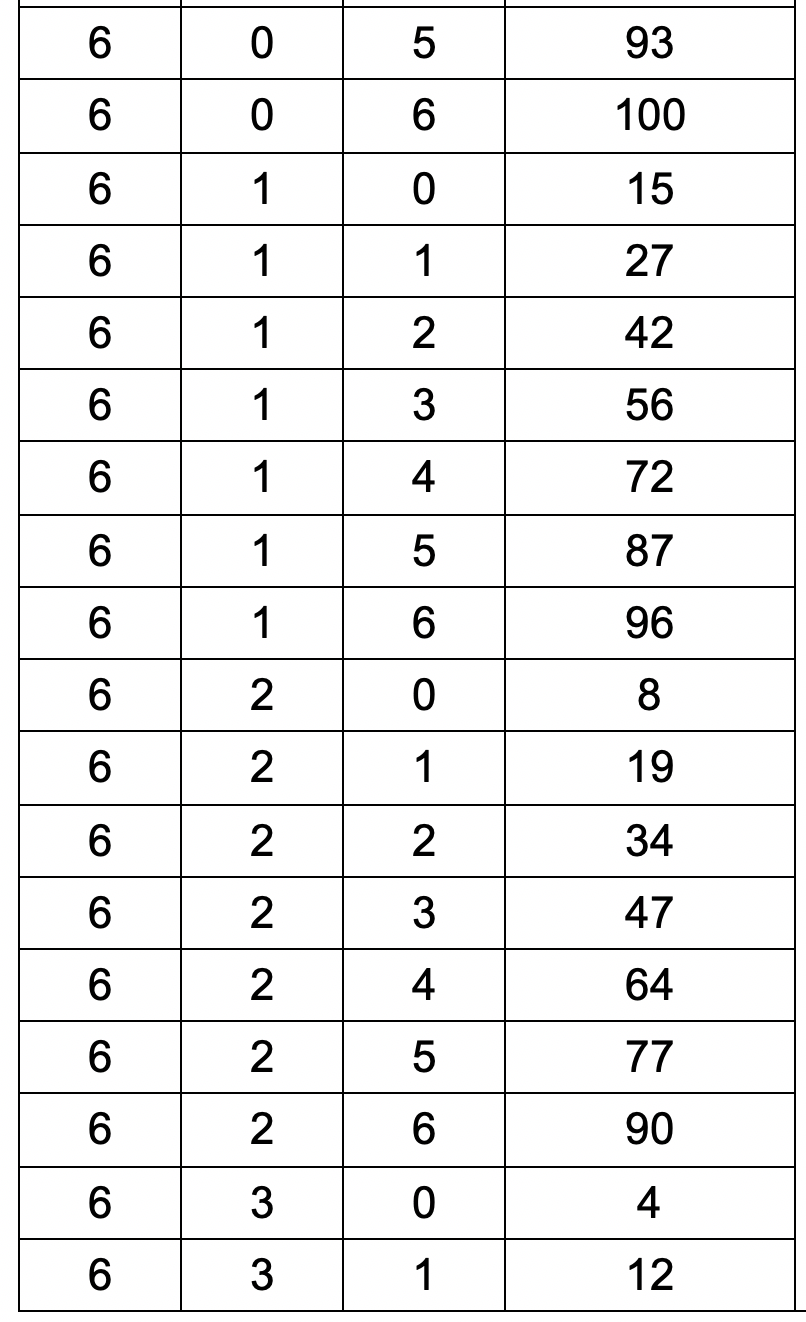 Applications
BOIN12 (NCT04835519, NCT05032599)
Phase I/II Study of Enhanced CD33 CAR T Cells in Subjects With Relapsed or Refractory Acute Myeloid Leukemia
Donor-Derived CD5 CAR T Cells in Subjects With Relapsed or Refractory T-Cell Acute Lymphoblastic Leukemia
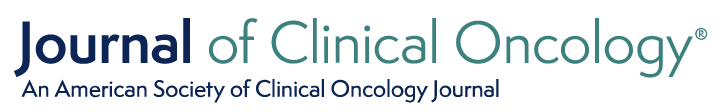 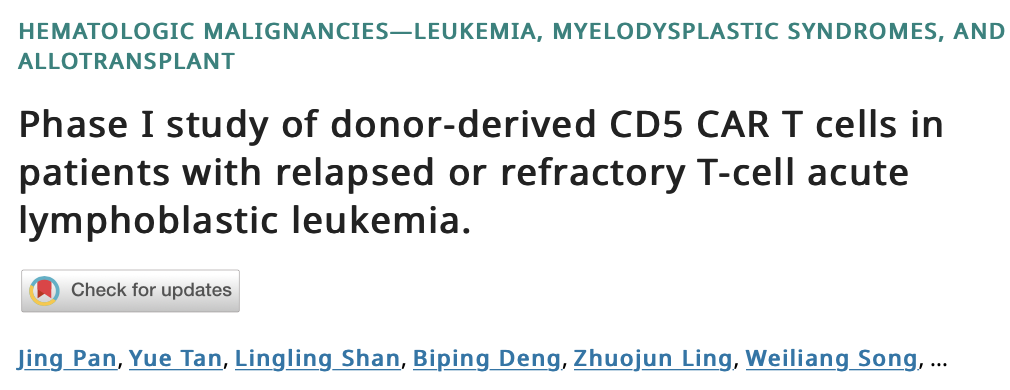 (B) Two-stage dose-finding strategy
Two-stage dose-finding strategy
Example 1: U-BOIN
Identify
admissible doses*
Randomize and select 
OBD based on utility
BOIN/BOIN12 
design
Interims
Adaptively drop futile or toxic doses based on BOP2 design
*doses are safe with promising antitumor activities
Zhou Y, Lee JJ, Yuan Y. (2019) A utility-based Bayesian optimal interval (U-BOIN) phase I/II design to identify the optimal biological 
dose for targeted and immune therapies. Stat Med., 38(28):5299-5316.
Take advantage of backfill
Identify
admissible doses*
Randomize and select 
OBD based on utility
BOIN design
Interims
Backfill
Adaptively drop futile or toxic doses based on BOP2 design
*doses are safe with promising antitumor activities
  BOP2: Bayesian optimal phase 2 design
Zhou Y, Lee JJ, Yuan Y. (2019) A utility-based Bayesian optimal interval (U-BOIN) phase I/II design to identify the optimal biological 
dose for targeted and immune therapies. Stat Med., 38(28):5299-5316.
Objectives of backfill
To streamline the early phase of drug development by collecting more safety and activity data at multiple dose levels to inform the selection of the RP2D (i.e., dose optimization)
Aligns with FDA guidance “The trial should be sized to allow for sufficient assessment of activity, safety, and tolerability for each dosage.”
Backfilling also greatly improves patient access to the trial by increasing the availability of patient slots
25
Issues of backfill
Despite its increasing use in practice, trial protocols rarely provide sufficient details regarding backfilling to cover trial contingencies and support the interpretation of the study results.
For example, under what condition backfill will commence and stop?
If excessive toxicity is observed during backfilling, should the dose escalation be adjusted to account for the toxicity data that emerged from the backfilling? 
How does backfill impact the operating characteristics of the dose-finding design?
26
Backfill during dose escalation
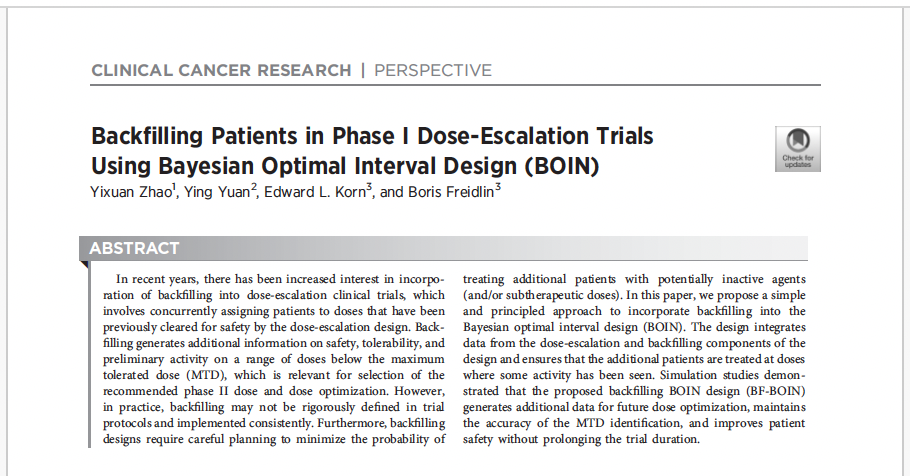 Applications
U-BOIN (NCT05334329)
Genetically Engineered Cells (COH06) With or Without Atezolizumab for the Treatment of Non-small Cell Lung Cancer Previously Treated With PD-1 and/or PD-L1 Immune Checkpoint Inhibitors
Comparison of two strategies
Hybrid approach:  Efficacy-integrated stage 1 + Stage 2 randomization !
www.trialdesign.org
www.trialdesign.org
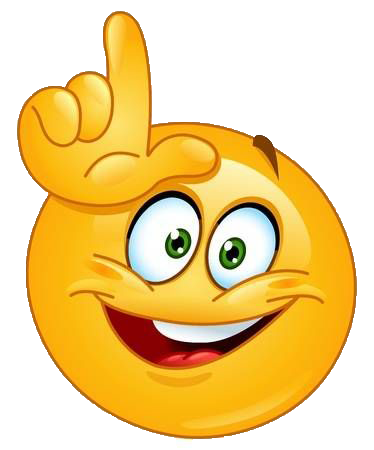 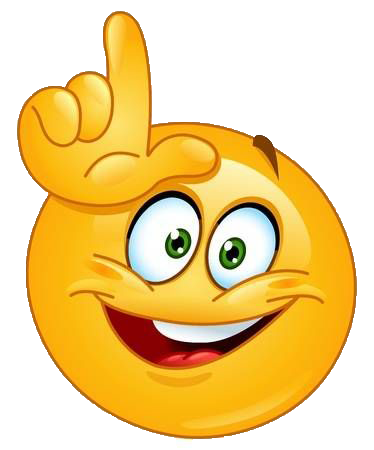 BOIN Suite
BOP2 Suite
Reference
Yuan Y., Zhou H, Liu S (2024) Statistical and practical considerations in planning and conduct of dose-optimization trials, Clinical Trials, https://doi.org/10.1177/17407745231207085